BioCyc Update NotificationsSuzanne PaleyPathway Tools Workshop 2018
Goal
Increase value of curated data collections like BioCyc by making users aware when there is new information in their specific areas of interest

How to let users specify areas of interest
Can be broad or narrow
Relevant data is often spread across multiple types of pages

How to determine when changes are “interesting”
Many changes are trivial, not worthy of notification

How to provide information to users in a way that is most useful to them
Avoid contributing to inbox clutter or overwhelming users with unnecessary details
General Approach
Subscribe to objects of interest, e.g. genes, pathways, GO terms
Shortly after each release, receive email notification of significant changes to subscribed objects
Combine changes for all subscribed objects into a single email
No email sent if no changes
Can unsubscribe at any time
Significant change means at least one additional citation
What Objects Can Be Subscribed To?
Genes 
Includes products, complexes, enzymatic-reactions, regulation
Pathways 
Includes reactions, enzymatic-reactions, enzymes, genes 
GO Terms
New genes assigned to term or any of its children
Changes to any genes assigned to term or its children
Pathway Classes
New pathways in class
Changes to any pathways in class
SmartTable 
All genes, pathways, GO terms in selected SmartTable column
Managing Notifications
Determining When Updates are Notification-Worthy
Many types of data changes from one release to another
Fix typos and data errors, add minor clarifications, merge or delete objects
Programmatic changes, e.g. protonation, schema updates
Significant new curation
Programmatic import of new data type

Software can’t tell WHY a given change was made

Significant changes always accompanied by citation
First, look for objects with at least one new citation
Then, for those objects, determine all changes from previous release
Notification Emails
Email messages sent out after each BioCyc release (i.e. at most 3x/year)

Info for all subscribed objects combined into a single email message (per PGDB)

No email sent if no significant changes to relevant objects

Header will include links to manage subscriptions or unsubscribe
Contents of Notification Email
For each changed object, email includes:
Why it is being reported
The subscribed gene, pathway, GO term it is associated with
Link to relevant page(s) in BioCyc
Papers newly cited
Enough information about changes so user
Can decide whether to click on link
Knows where to look on page
Avoid unnecessary detail
No need to reproduce contents of BioCyc page
List general types of changes only
Example Gene Notifications
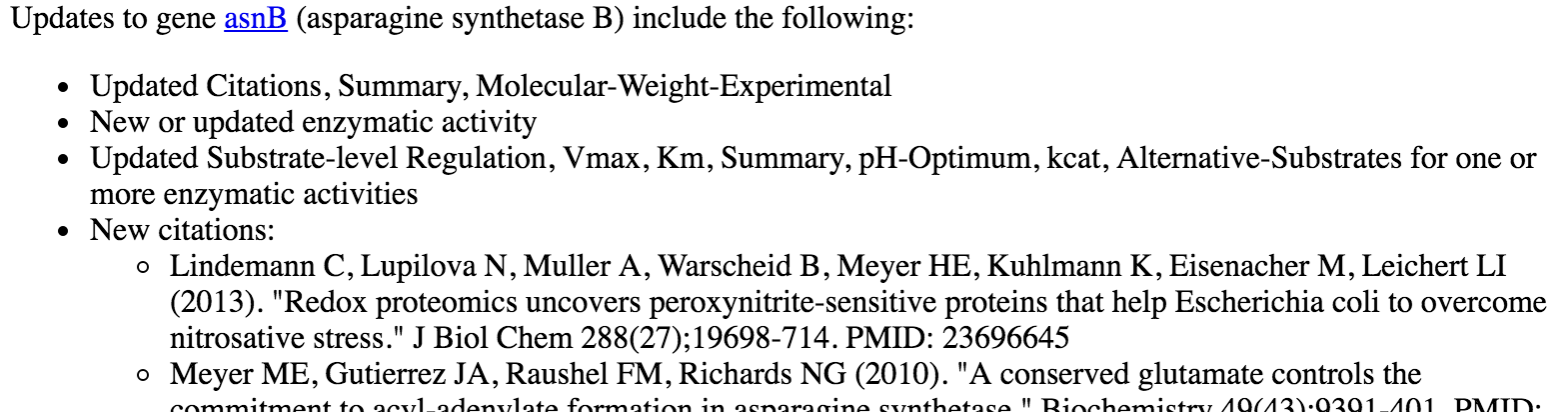 Example Pathway Notification